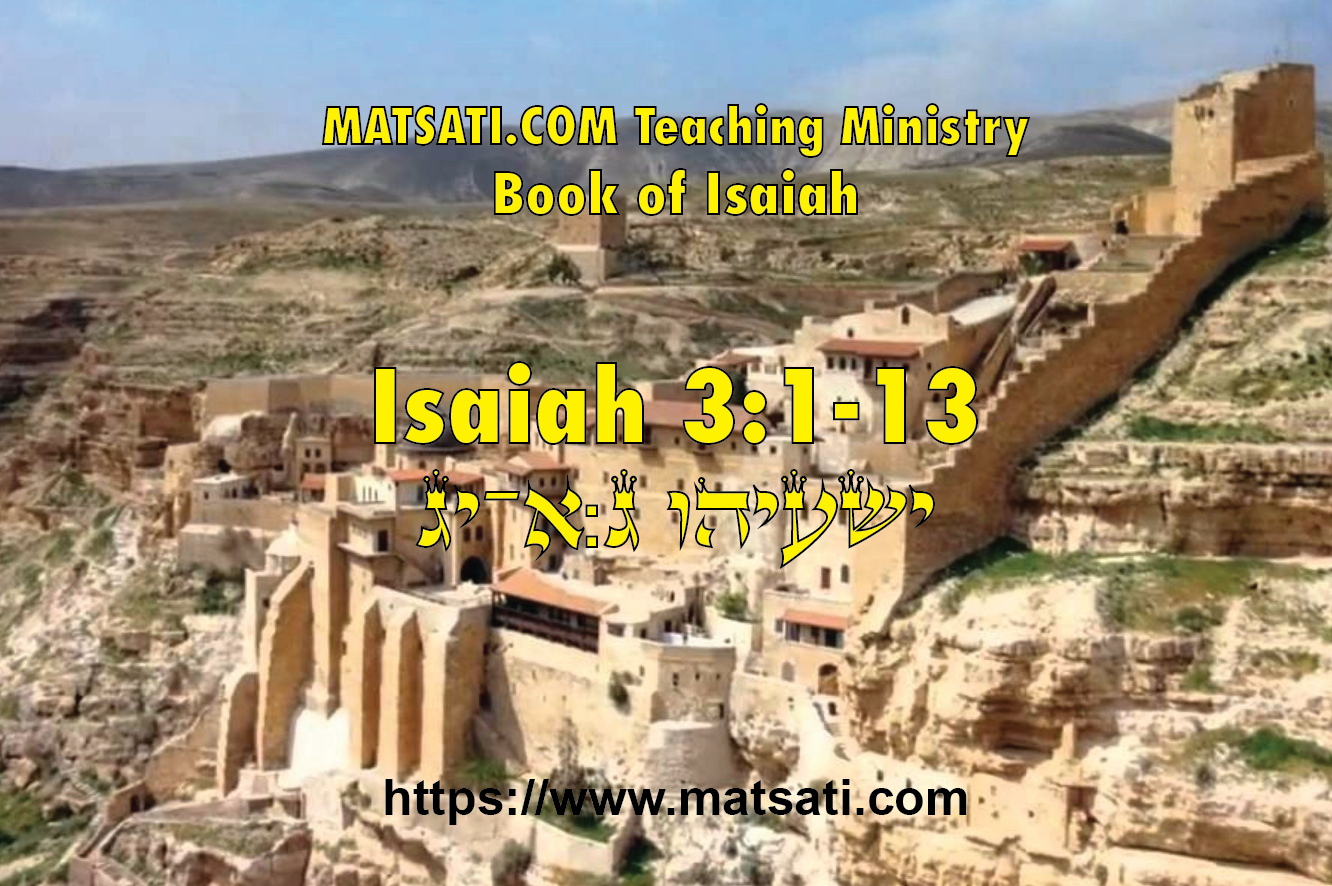 Isaiah / ישעיה
http://www.matsati.com
ספר ישעיה פרק ג
﻿א   כִּי הִנֵּה הָאָדוֹן יְהֹוָה צְבָאוֹת מֵסִיר מִירוּשָׁלַם וּמִיהוּדָה מַשְׁעֵן וּמַשְׁעֵנָה כֹּל מִשְׁעַן-לֶחֶם וְכֹל מִשְׁעַן-מָיִם: ב   גִּבּוֹר וְאִישׁ מִלְחָמָה שׁוֹפֵט וְנָבִיא וְקֹסֵם וְזָקֵן: ג   שַֹר-חֲמִשִּׁים וּנְשֹוּא פָנִים וְיוֹעֵץ וַחֲכַם חֲרָשִׁים וּנְבוֹן לָחַשׁ: ד   וְנָתַתִּי נְעָרִים שָֹרֵיהֶם וְתַעֲלוּלִים יִמְשְׁלוּ-בָם: ה   וְנִגַּשֹ הָעָם אִישׁ בְּאִישׁ וְאִישׁ בְּרֵעֵהוּ יִרְהֲבוּ הַנַּעַר בַּזָּקֵן וְהַנִּקְלֶה בַּנִּכְבָּד: ו   כִּי-יִתְפֹּשֹ אִישׁ בְּאָחִיו בֵּית אָבִיו שִֹמְלָה לְכָה קָצִין תִּהְיֶה-לָּנוּ וְהַמַּכְשֵׁלָה הַזֹּאת תַּחַת יָדֶךָ: ז   יִשָּׂא בַיּוֹם הַהוּא | לֵאמֹר לֹא-אֶהְיֶה חֹבֵשׁ וּבְבֵיתִי אֵין לֶחֶם וְאֵין שִֹמְלָה לֹא תְשִֹימֻנִי קְצִין עָם: ח   כִּי כָשְׁלָה יְרוּשָׁלַם וִיהוּדָה נָפָל כִּי-לְשׁוֹנָם וּמַעַלְלֵיהֶם אֶל-יְהֹוָה לַמְרוֹת עֵנֵי כְבוֹדוֹ: ט   הַכָּרַת פְּנֵיהֶם עָנְתָה בָּם וְחַטָּאתָם כִּסְדֹם הִגִּידוּ לֹא כִחֵדוּ אוֹי לְנַפְשָׁם כִּי-גָמְלוּ לָהֶם רָעָה: י   אִמְרוּ צַדִּיק כִּי-טוֹב כִּי-פְרִי מַעַלְלֵיהֶם יֹאכֵלוּ: יא   אוֹי לְרָשָׁע רָע כִּי-גְמוּל יָדָיו יֵעָשֶֹה לּוֹ: יב   עַמִּי נֹגְשָֹיו מְעוֹלֵל וְנָשִׁים מָשְׁלוּ בוֹ עַמִּי מְאַשְּׁרֶיךָ מַתְעִים וְדֶרֶךְ אֹרְחֹתֶיךָ בִּלֵּעוּ:       יג   נִצָּב לָרִיב יְהֹוָה וְעֹמֵד לָדִין עַמִּים:
Isaiah / ישעיה
http://www.matsati.com
Matthew 15:18
15:18 But what comes out of the mouth comes from the heart, and this defiles a man. (NIV)

Luke 6:45
6:45 A good man out of the good treasure of his heart bringeth forth that which is good; and an evil man out of the evil treasure of his heart bringeth forth that which is evil: for of the abundance of the heart his mouth speaketh. (NIV) 

Mishley / Proverbs 4:23
Guard your heart with all diligence, for from it flow springs of life.

Matthew 12:34
You brood of vipers, how can you who are evil say anything good? For out of the overflow of the heart, the mouth speaks.
Tehillim / Psalm 37:30,31
The mouth of the righteous speaketh wisdom, and his tongue talketh of judgment…

Tehillim / Psalm 40:8-10
I delight to do thy will, O my God: yea, thy law is within my heart…

Tehillim / Psalm 71:15-18
My mouth shall shew forth thy righteousness and thy salvation all the day; for I know not the numbers thereof…

2 Corinthians 4:6,7
For God, who commanded the light to shine out of darkness, hath shined in our hearts, to give the light of the knowledge of the glory of God in the face of Jesus Christ…

Colossians 3:16
Let the word of Christ dwell in you richly in all wisdom; teaching and admonishing one another in psalms and hymns and spiritual songs, singing with grace in your hearts to the Lord.
Isaiah / ישעיה
http://www.matsati.com
﻿ספר דברים פרק א
﻿יז   לֹא-תַכִּירוּ פָנִים בַּמִּשְׁפָּט כַּקָּטֹן כַּגָּדֹל תִּשְׁמָעוּן לֹא תָגוּרוּ מִפְּנֵי-אִישׁ כִּי הַמִּשְׁפָּט לֵאלֹהִים הוּא וְהַדָּבָר אֲשֶׁר יִקְשֶׁה מִכֶּם תַּקְרִבוּן אֵלַי וּשְׁמַעְתִּיו:

Devarim / Deuteronomy 1:17 
Do not show partiality in judging; hear both small and great alike. Do not be afraid of anyone, for judgment belongs to God. Bring me any case too hard for you, and I will hear it.” (KJV)
﻿ספר דברים פרק טז
﻿יט   לֹא-תַטֶּה מִשְׁפָּט לֹא תַכִּיר פָּנִים וְלֹא-תִקַּח שֹׁחַד כִּי הַשֹּׁחַד יְעַוֵּר עֵינֵי חֲכָמִים וִיסַלֵּף דִּבְרֵי צַדִּיקִם:

Devarim / Deuteronomy 16:19 
Thou shalt not wrest judgment; thou shalt not respect persons, neither take a gift: for a gift doth blind the eyes of the wise, and pervert the words of the righteous. (KJV)
Isaiah / ישעיה
http://www.matsati.com
﻿ספר משלי פרק כד
﻿כג   גַּם-אֵלֶּה לַחֲכָמִים הַכֵּר-פָּנִים בְּמִשְׁפָּט בַּל-טוֹב:

Mishley / Proverbs 24:23
These things also belong to the wise. It is not good to have respect of persons in judgment. (KJV)

﻿ספר משלי פרק כח
﻿כא   הַכֵּר-פָּנִים לֹא-טוֹב וְעַל-פַּת-לֶחֶם יִפְשַׁע-גָּבֶר:

Mishley / Proverbs 28:21
To have respect of persons is not good: for for a piece of bread that man will transgress. (KJV)
Isaiah / ישעיה
http://www.matsati.com
Rabbinic Literature
ספרות רבנית

Part 2
Isaiah / ישעיה
http://www.matsati.com
Targum Jonathan son of Uziel Isaiah 3:1-13
3:1 For, behold, the Lord of the world, the Lord of hosts, doth take away from Jerusalem and from Judah the stay and the staff, the whole stay of food, and the whole stay of water. 3:2 The mighty man, and the man that maketh war, the judge, and the prophet, and the scribe, and the diviner, and the ancient, 3:3 The captain of fifty, and the honourable man, and the counsellor, and he that commands, and he that obeyeth, and the wise in counsel. 3:4 And I will appoint sucklings to be their governors, and the weak shall rule over them. 3:5 The nations shall wage war, man against man, and a man against his neighbour; children shall rule over the ancient, and the base over the honourable. 3:6 For a man shall take hold of his brother, of the family of his father’s house, saying, Thou hast clothing, be thou a ruler over us, and this ruin shall be under thy government. 3:7 He shall answer in that time, saying, I am not a proper person to become a chief, and in my house I have nothing that I could eat, and nothing wherewith I could clothe myself; appoint me not a chief over all this people. 3:8 Because the inhabitants of Jerusalem have stumbled, therefore the men of Judah shall go into captivity; surely the speech of their mouth and the wages of their works are revealed before the Lord, and they have provoked to anger His glory. 3:9 The shew of their faces in judgment bears testimony against them, and they declare their sins as the Sodomites, and they restrain not. Woe unto them! for they have caused that evil should come upon them. 3:10 Say ye to the righteous, that it shall be well with you, for the fruits of their work shall be recompensed. 3:11 Woe to the wicked, whose works are evil; because the reward of their hands shall be returned to them. 3:12 As for my people, their oppressors plunder them, as those who glean the vineyard; and as usurers they rule over them. O my people, those that call thee blessed cause thee to err; and the way of thy path they have perverted. 3:13 The Lord is ready to judge, and to reveal Himself to take vengeance of judgment of the nations. (TgJ)
Isaiah / ישעיה
http://www.matsati.com
Rashi on Isaiah 3.1 Part 1
מסיר מירושלים וגו'. כולה מפורשת במסכת חגיגה שמנה עשר קללות קלל ישעיה את ישראל ולא נתקררה דעתו עד שאמר ירהבו הנער בזקן והנקלה בנכבד:
removes from Jerusalem... This entire section is explained in Tractate Chagigah (14a): Isaiah cursed Israel [i.e., prophesied tribulations for them] with eighteen curses, yet he was not satisfied until he said, (verse 5) “The youth shall behave haughtily against the old, and the base against the honorable.”

Talmud Bavli Chagigah 14a.8
שְׁמוֹנֶה עֶשְׂרֵה קְלָלוֹת מַאי נִינְהוּ דִּכְתִיב כִּי הִנֵּה הָאָדוֹן ה׳ צְבָאוֹת מֵסִיר מִירוּשָׁלִַם וּמִיהוּדָה מַשְׁעֵן וּמַשְׁעֵנָה כֹּל מִשְׁעַן לֶחֶם וְכֹל מִשְׁעַן מָיִם גִּבּוֹר וְאִישׁ מִלְחָמָה שׁוֹפֵט וְנָבִיא וְקוֹסֵם וְזָקֵן שַׂר חֲמִשִּׁים וּנְשׂוּא פָנִים וְיוֹעֵץ וַחֲכַם חֲרָשִׁים וּנְבוֹן לָחַשׁ וְנָתַתִּי נְעָרִים שָׂרֵיהֶם וְתַעֲלוּלִים יִמְשְׁלוּ בָם וְגוֹ׳
The Gemara asks: What are these eighteen curses? The Gemara answers: As it is written: “For behold, the Master, the Lord of hosts, shall take away from Jerusalem and from Judah support and staff, every support of bread, and every support of water; the mighty man, and the man of war; the judge, and the prophet, and the diviner, and the elder; the captain of fifty, and the man of favor, and the counselor, and the cunning charmer, and the skillful enchanter. And I will make children their princes, and babes shall rule over them” (Isaiah 3:1–4). The eighteen items listed in these verses shall be removed from Israel.
Isaiah / ישעיה
http://www.matsati.com
Talmud Bavli Chagigah 14a.9
מַשְׁעֵן אֵלּוּ בַּעֲלֵי מִקְרָא מַשְׁעֵנָה אֵלּוּ בַּעְלֵי מִשְׁנָה כְּגוֹן רַבִּי יְהוּדָה בֶּן תֵּימָא וַחֲבֵירָיו פְּלִיגִי בַּהּ רַב פָּפָּא וְרַבָּנַן חַד אָמַר שֵׁשׁ מֵאוֹת סִדְרֵי מִשְׁנָה וְחַד אָמַר שְׁבַע מֵאוֹת סִדְרֵי מִשְׁנָה
The Gemara proceeds to clarify the homiletical meaning of these terms: “Support”; these are masters of the Bible. “Staff”; these are masters of Mishna, such as Rabbi Yehuda ben Teima and his colleagues. The Gemara interjects: Rav Pappa and the Rabbis disagreed with regard to this. One of them said: They were proficient in six hundred orders of Mishna, and the other one said: In seven hundred orders of Mishna, only six of which remain today.

ספר דברים פרק כח
﻿א   וְהָיָה אִם-שָׁמוֹעַ תִּשְׁמַע בְּקוֹל יְהוָֹה אֱלֹהֶיךָ לִשְׁמֹר לַעֲשֹוֹת אֶת-כָּל-מִצְוֹתָיו אֲשֶׁר אָנֹכִי מְצַוְּךָ הַיּוֹם וּנְתָנְךָ יְהוָֹה אֱלֹהֶיךָ עֶלְיוֹן עַל כָּל-גּוֹיֵי הָאָרֶץ: ב   וּבָאוּ עָלֶיךָ כָּל-הַבְּרָכוֹת הָאֵלֶּה וְהִשִּׂיגֻךָ כִּי תִשְׁמַע בְּקוֹל יְהוָֹה אֱלֹהֶיךָ: 

Devarim / Deuteronomy 28:1-2
28:1  And it shall come to pass, if thou shalt hearken diligently unto the voice of the LORD thy God, to observe and to do all his commandments which I command thee this day, that the LORD thy God will set thee on high above all nations of the earth: 28:2  And all these blessings shall come on thee, and overtake thee, if thou shalt hearken unto the voice of the LORD thy God.
Isaiah / ישעיה
http://www.matsati.com
﻿ספר דברים פרק כח
﻿ח   יְצַו יְהוָֹה אִתְּךָ אֶת-הַבְּרָכָה בַּאֲסָמֶיךָ וּבְכֹל מִשְׁלַח יָדֶךָ וּבֵרַכְךָ בָּאָרֶץ אֲשֶׁר-יְהוָֹה אֱלֹהֶיךָ נֹתֵן לָךְ:

Devarim / Deuteronomy 28:8
28:8  The LORD shall command the blessing upon thee in thy storehouses, and in all that thou settest thine hand unto; and he shall bless thee in the land which the LORD thy God giveth thee.

Talmud Bavli Chagigah 14a.13
וְנָתַתִּי נְעָרִים שָׂרֵיהֶם מַאי וְנָתַתִּי נְעָרִים שָׂרֵיהֶם אָמַר רַבִּי אֶלְעָזָר אֵלּוּ בְּנֵי אָדָם שֶׁמְּנוֹעָרִין מִן הַמִּצְוֹת
The Gemara continues to interpret this verse: “And I will make children their princes” (Isaiah 3:4). The Gemara asks: What is the meaning of “And I will make children [ne’arim] their princes”? Rabbi Elazar said: These are people who are devoid [menu’arin] of mitzvot; such people will become the leaders of the nation.
Isaiah / ישעיה
http://www.matsati.com
Talmud Bavli Chagigah 14a.14
וְתַעֲלוּלִים יִמְשְׁלוּ בָּם אָמַר רַב פָּפָּא בַּר יַעֲקֹב תַּעֲלֵי בְּנֵי תַעֲלֵי וְלֹא נִתְקָרְרָה דַּעְתּוֹ עַד שֶׁאָמַר לָהֶם יִרְהֲבוּ הַנַּעַר בַּזָּקֵן וְהַנִּקְלֶה בַּנִּכְבָּד אֵלּוּ בְּנֵי אָדָם שֶׁמְּנוֹעָרִין מִן הַמִּצְוֹת יִרְהֲבוּ בְּמֵי שֶׁמְּמוּלָּא בְּמִצְוֹת כְּרִמּוֹן וְהַנִּקְלֶה בַּנִּכְבָּד יָבֹא מִי שֶׁחֲמוּרוֹת דּוֹמוֹת עָלָיו כְּקַלּוֹת וְיִרְהֲבוּ בְּמִי שֶׁקַּלּוֹת דּוֹמוֹת עָלָיו כַּחֲמוּרוֹת
“And babes [ta’alulim] shall rule over them”; Rav Pappa bar Ya’akov said: Ta’alulim means foxes [ta’alei], sons of foxes. In other words, inferior people both in terms of deeds and in terms of lineage. And the prophet Isaiah’s mind was not calmed until he said to them: “The child shall behave insolently against the aged, and the base against the honorable” (Isaiah 3:5). “The child” [na’ar]; these are people who are devoid of mitzvot, who will behave insolently toward one who is as filled with mitzvot as a pomegranate. “And the base [nikleh] against the honorable [nikhbad]”; this means that one for whom major [kaved] transgressions are like minor ones [kalot] in his mind will come and behave insolently with one for whom even minor transgressions are like major ones in his mind.
Isaiah / ישעיה
http://www.matsati.com
Rashi on Isaiah 3:7 Part 1
He shall swear on that day [lit. he will raise. The word יִשָּׂא] is only an expression of swearing; he will swear to them, I will not be a ‘Chovesh.’ I will not be one of those confined to the study hall, since, in my house there is neither bread nor clothing; I have understanding neither of the Mishnah nor of the Aggadah. Another explanation according to the simple meaning is: I will not be a confiner; I will not be a judge, who confines the convicts to prison.

Rashi on Isaiah 3:8 Part 3
to provoke the eyes of His glory to provoke before His glory. Another explanation is: to provoke the matters of His glory.
Isaiah / ישעיה
http://www.matsati.com
Kabbalah - Da'at Tevunoth 43
43 The fourth belief is the belief of the peoples of the world who say, Israel sinned, there is no salvation for them in haShem, G-d forbid, " despised silver" were they called. Because the Holy One blessed is he chose them and gave them the choice in their hands to be righteous or evil, and they chose to do evil, and the Blessed One was prevented, as if that could occur, for him to do good for them anymore, as in (Deuteronomy 32:18) "You neglected the Rock that gave birth to you"; and he was forced to abandon them and to exchange them for another people G-d forbid, because it was impossible to save them. And the length of the exile teaches this, and frightens the hearts that are not strong in the true faith:...

Kabbalah - Da'at Tevunoth 44
44 The fifth belief, is a belief of sinners of Israel, those who recognized their master and intend to rebel against him, like Amon who said (Sanhedrin 103b) "I only act to anger [my creator]", and anything like this. And the text says (Isaiah 3:8), "to provoke the eyes of His glory", that they think they can act against his will G-d forbid, and that they will anger him with their evil deeds, like one who angers their fellow against their will. And other thought to strengthen themselves with witchcraft and sorcery, and others through knowledge of the angels and their guardians, and as it says in the Midrash (Eichah Rabbah 2:5) that they said to Jeremiah, "I will surround it with water, I will surround it with fire...":
Isaiah / ישעיה
http://www.matsati.com
Ibn Ezra on Isaiah 3:9 Part 2
And they tell their sin like Sodom. They do not even conceal their sins; for he who does conceal them feels at least ashamed of what he has done.

Rashi on Isaiah 3:9 Part 1
The recognition of their faces The sin that they recognize faces [i.e., show favoritism] in judgment testified against them before Me. Another version is: The recognition of their faces—They are recognizable by the boldness of their faces.

Rashi on Isaiah 3:9 Part 2
like Sodom they told, they did not deny They committed [sins] publicly.
Isaiah / ישעיה
http://www.matsati.com
Talmud Bavli Bava Batra 11a:4
My ancestors stored up something that does not generate profit, as money sitting in a treasury does not increase, whereas I am storing up something that generates profit, as it is stated: “Say of the righteous, that it shall be well with them, for they shall eat the fruit of their doings” (Isaiah 3:10). My ancestors stored up treasures of money, whereas I am storing up treasures of souls, as it is stated: “The fruit of the righteous is a tree of life, and he that wins souls is wise” (Proverbs 11:30). My ancestors stored up for others, for their sons and heirs, when they themselves would pass from this world, whereas I am storing up for myself, as it is stated: “And it shall be as righteousness to you” (Deuteronomy 24:13). My ancestors stored up for this world, whereas I am storing up for the World-to-Come, as it is stated: “And your righteousness shall go before you, the glory of the Lord shall be your rearguard” (Isaiah 58:8).

Rashi on Isaiah 3:13 Part 1
stands to plead [i.e., to judge the case] of Israel standing, so to speak, so as not to be strict in their judgment.

Rashi on Isaiah 3:13 Part 2 
and stands to judge the nations Heb. ועמד. He delays and dwells on their judgment. This expression of standing means delay.
Isaiah / ישעיה
http://www.matsati.com